OM NÄTVERKET
Faciliteras av Linköping Science Park 
Regelbundna träffar och event av medlemmar
60+ medlemmar
Delta i olika AI-grupper och nörda ner dig
VART VI FINNS
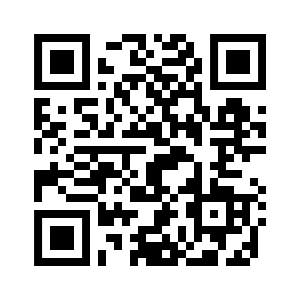 Linkedin: AI Öst
KOMMANDE TRÄFFAR
Här kan du lyfta fram ett kommande event som du vill lyfta för din publik. Glöm ej:
Eventnamn
Datum
Tid
PlatsArrangör
Länk eller QR-kod till anmälningslänk
Bild att klistra in till höger → Obs - AI Öst banner ska alltid ligga över.
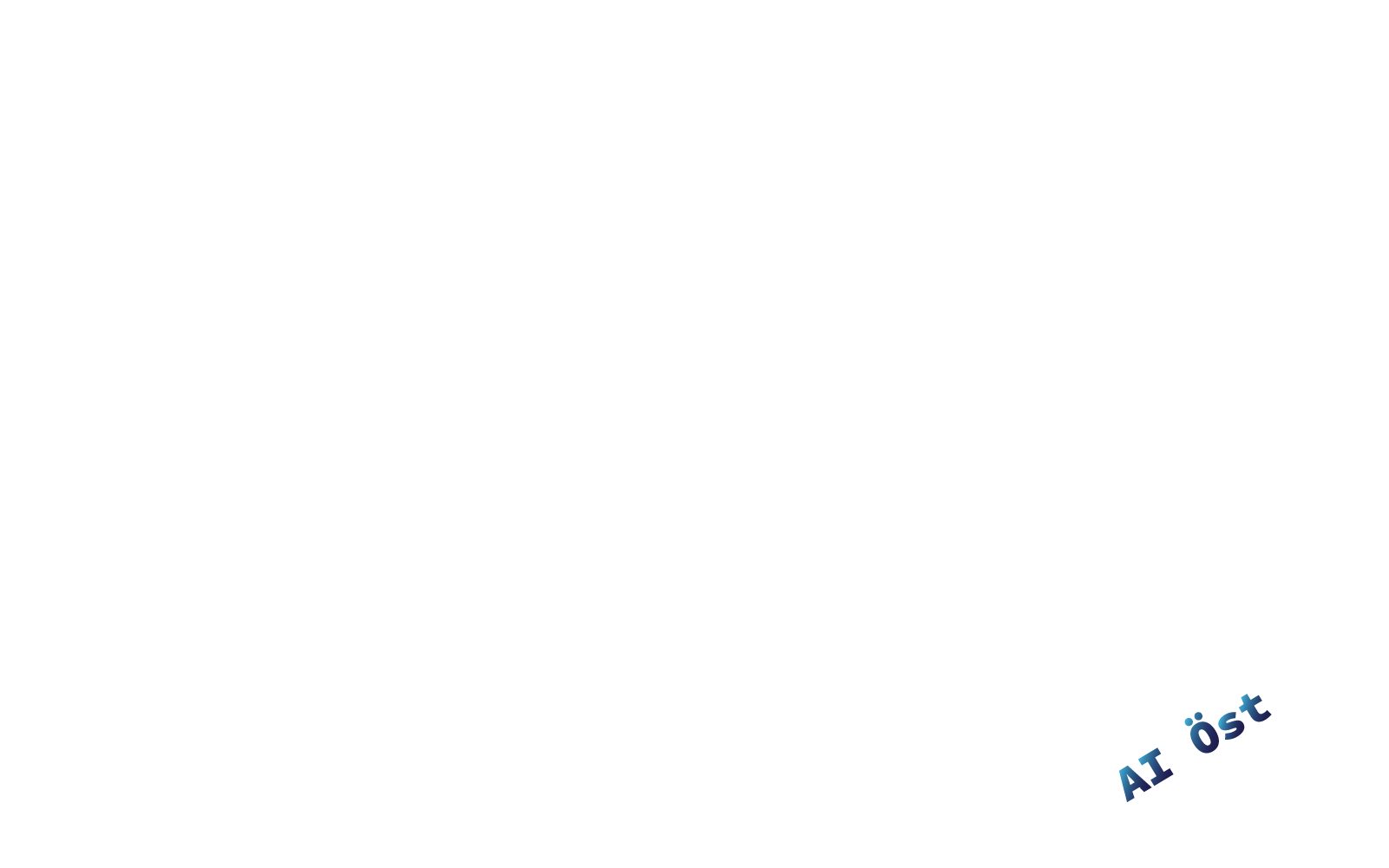 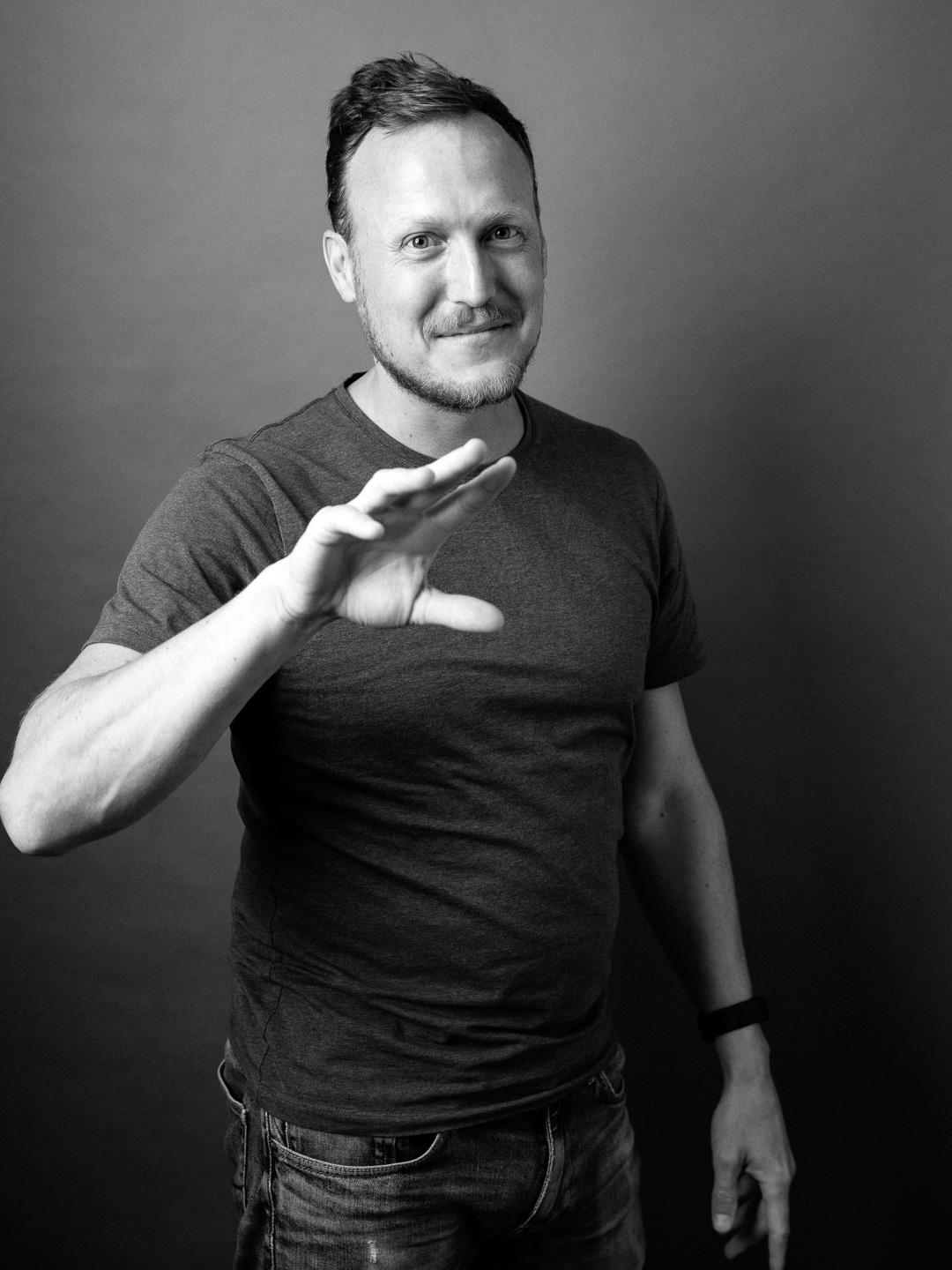 VILL DU VARA MED? KONTAKTA:
OSCAR SPAAK
AI Change Agent på Linköping Science Park
oscar.spaak@linkopingsciencepark.se
+46(0)72-467 69 51
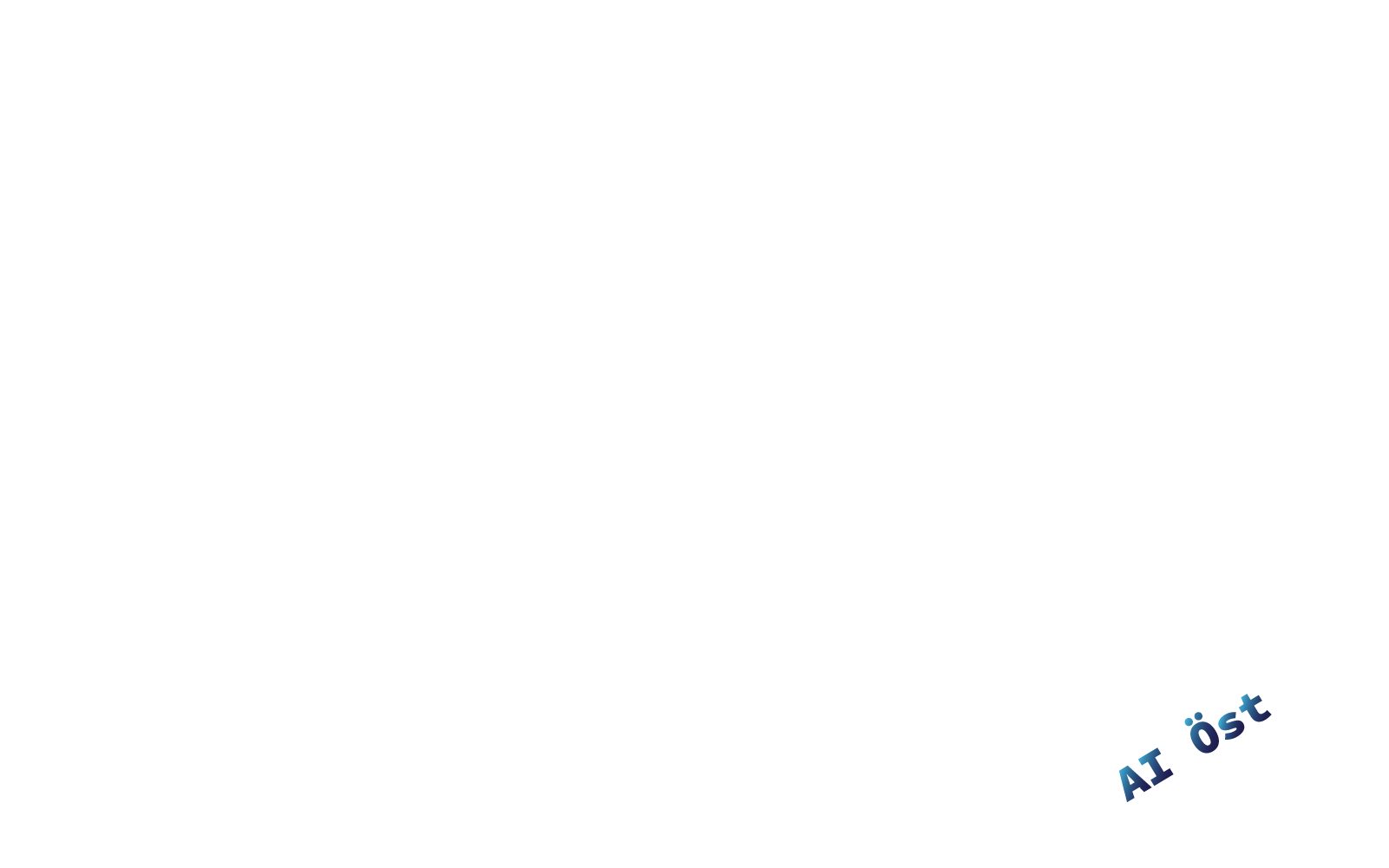 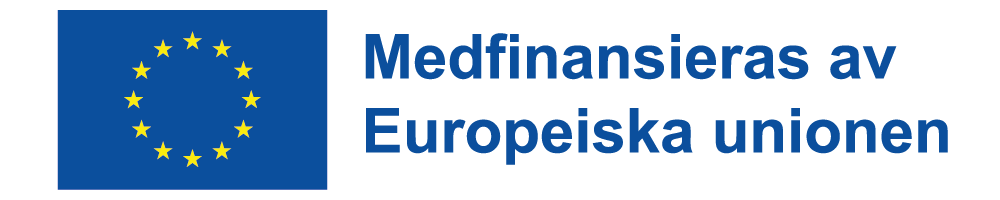 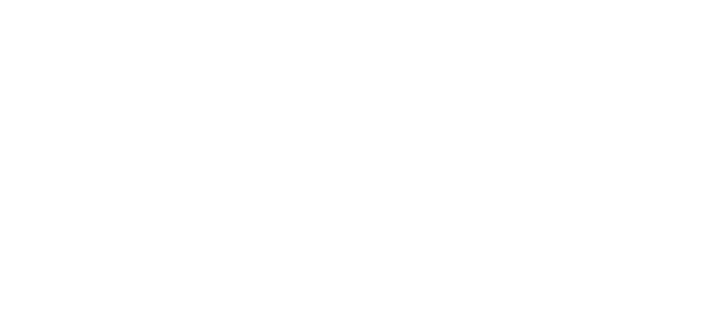 RUBRIK (om du vill lägga till något mer
Placeholder för text
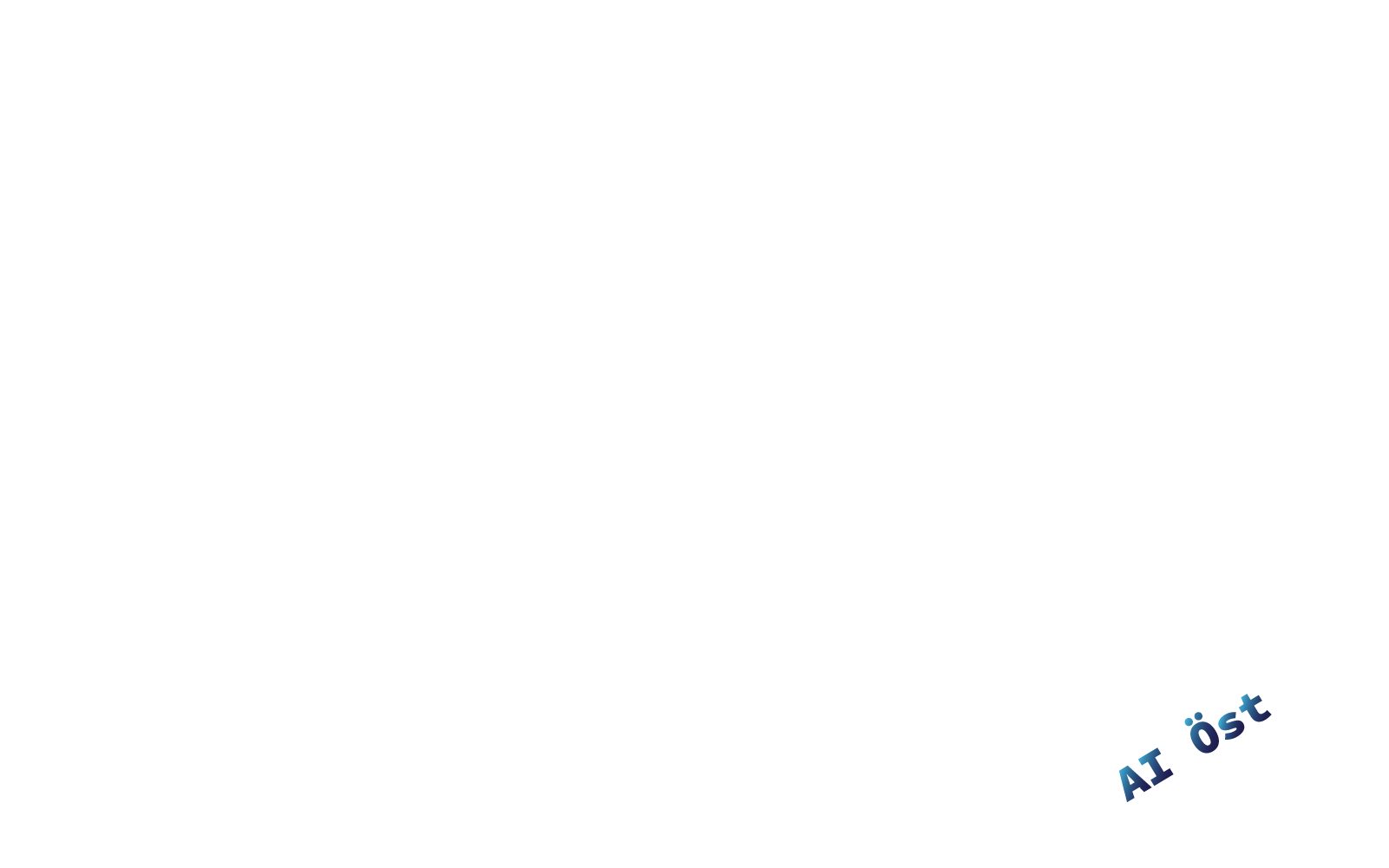 Här skriver du rubrik till bilden
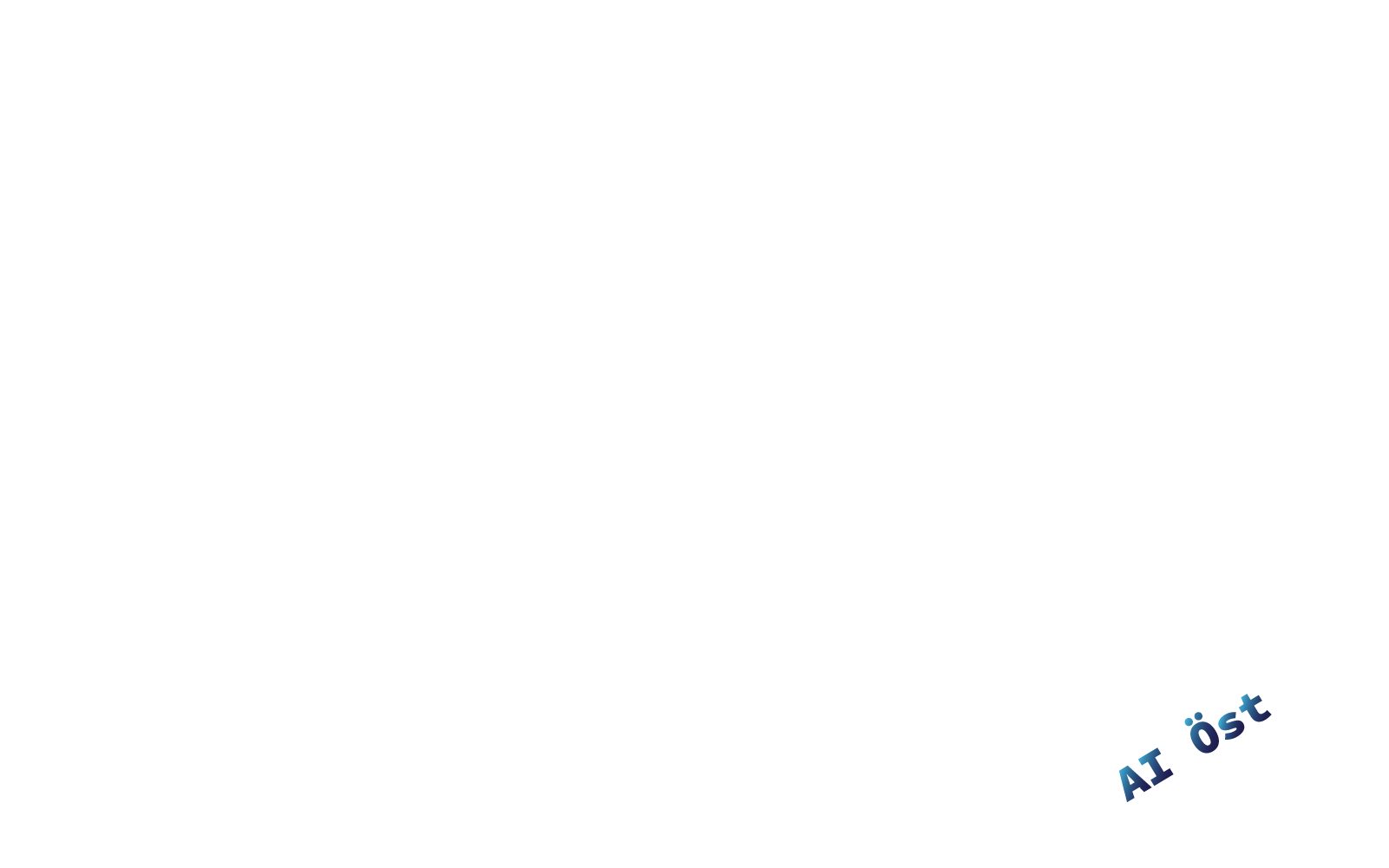 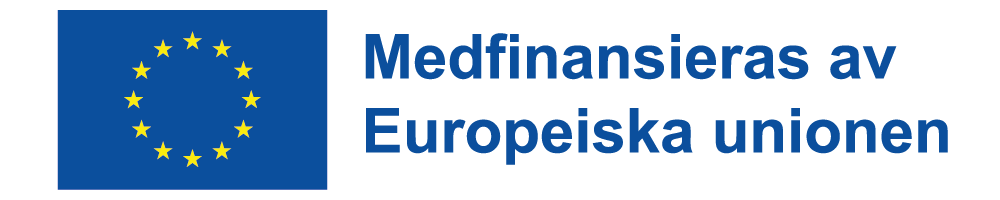 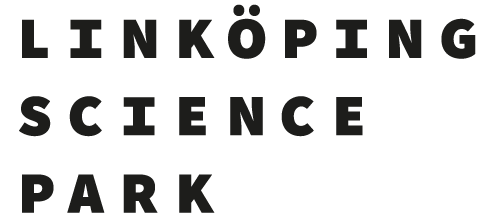